TRƯỜNG	 TIỂU HỌC NGỌC LÂM
HOẠT ĐỘNG TRẢI NGHIỆM 1
BÀI 10: SỬ DỤNG AN TOÀN ĐỒ DÙNG TRONG GIA ĐÌNH
GV: Đỗ Thị Kiều Hoa
Lớp 1A6
KHÁM PHÁ – KẾT NỐI
Hoạt động 1: Xác định những hành động sử dụng đồ dùng trong nhà an toàn và không an toàn
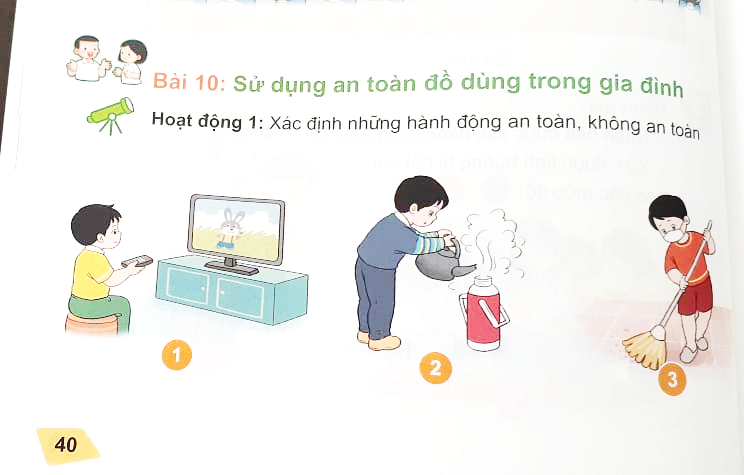 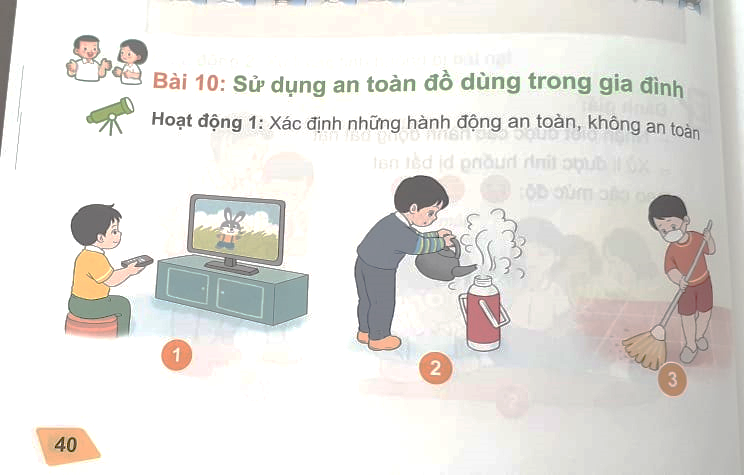 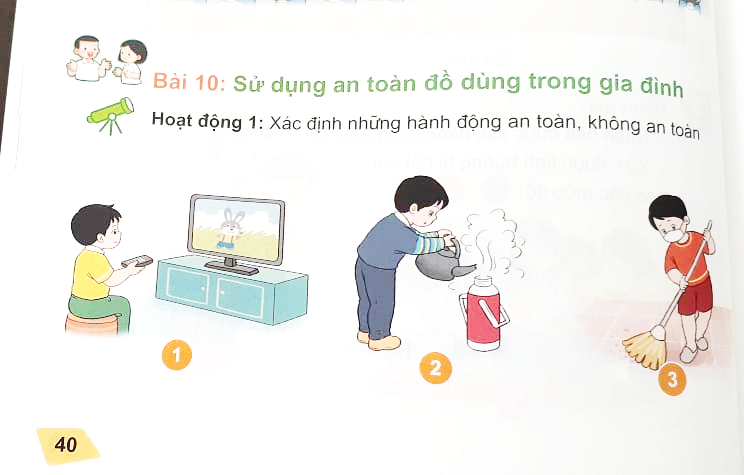 KHÁM PHÁ – KẾT NỐI
Hãy suy nghĩ và chỉ ra những hành động sử dụng đồ dùng gia đình an toàn và không an toàn.
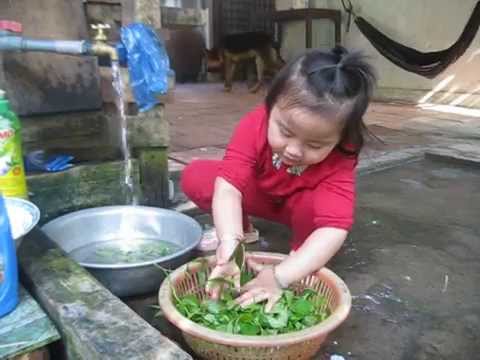 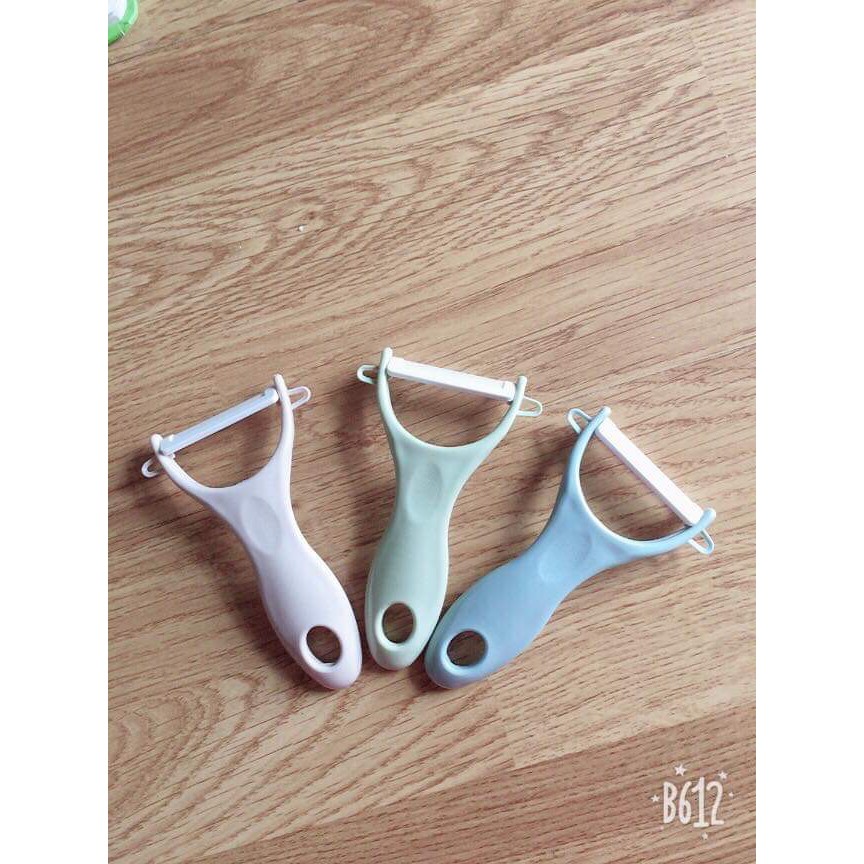 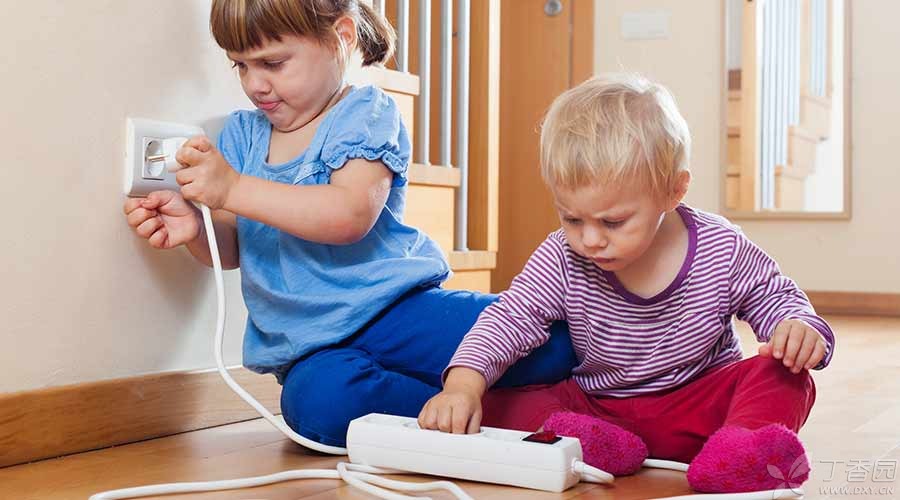 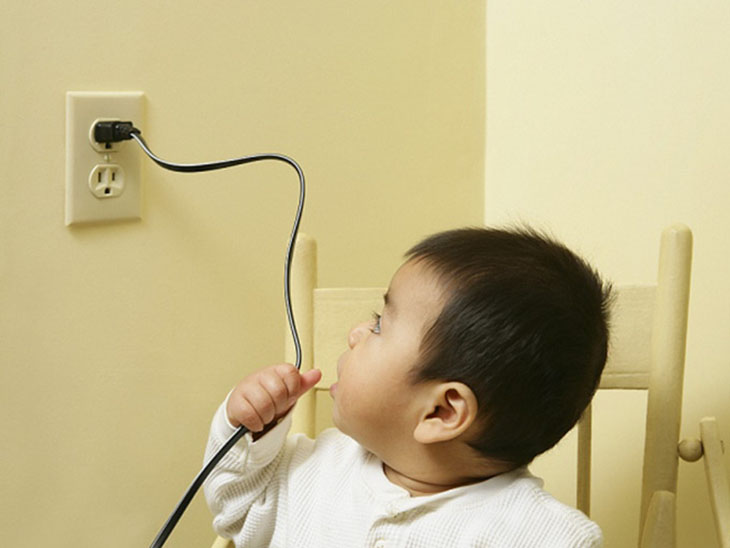 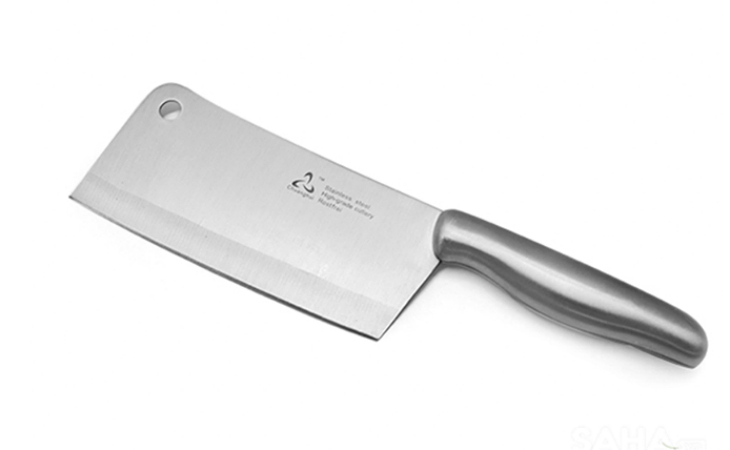 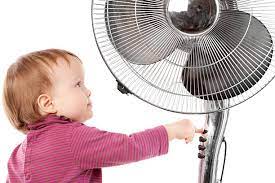 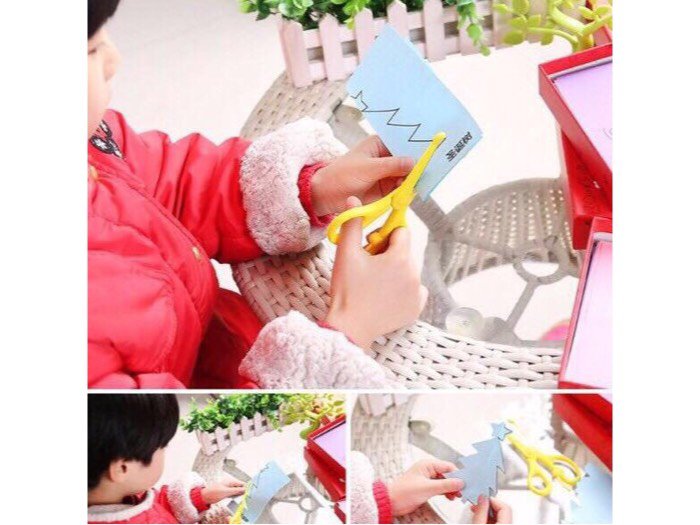 Trò chơi “Kể chuyện về đồ dùng gia đình”
THỰC HÀNH
Hoạt động 2: Nhận xét các hành vi sử dụng đồ dùng gia đình.
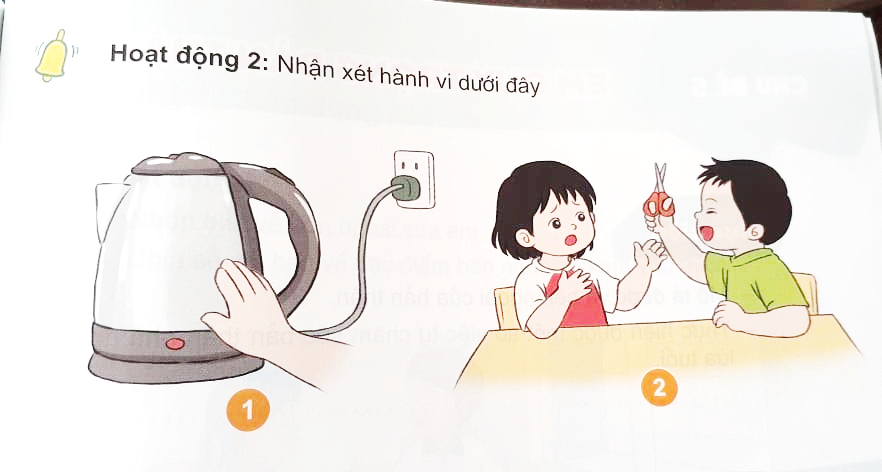 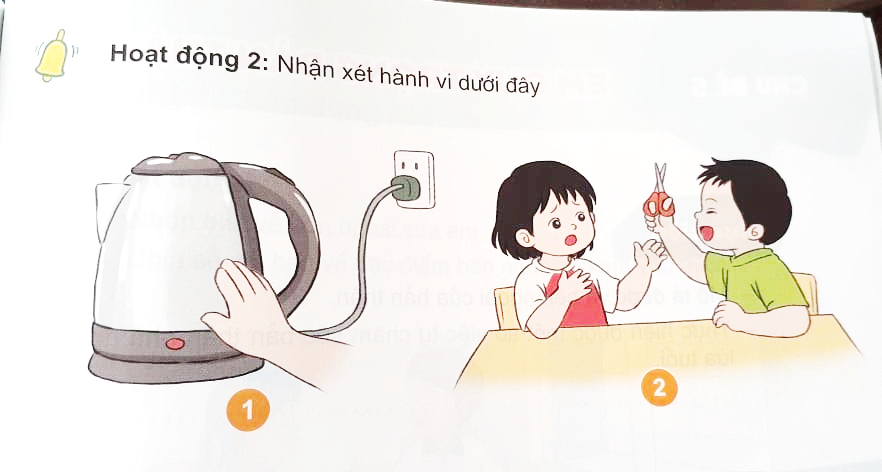 Tranh 1: Bạn sờ tay vào ấm điện đang cắm
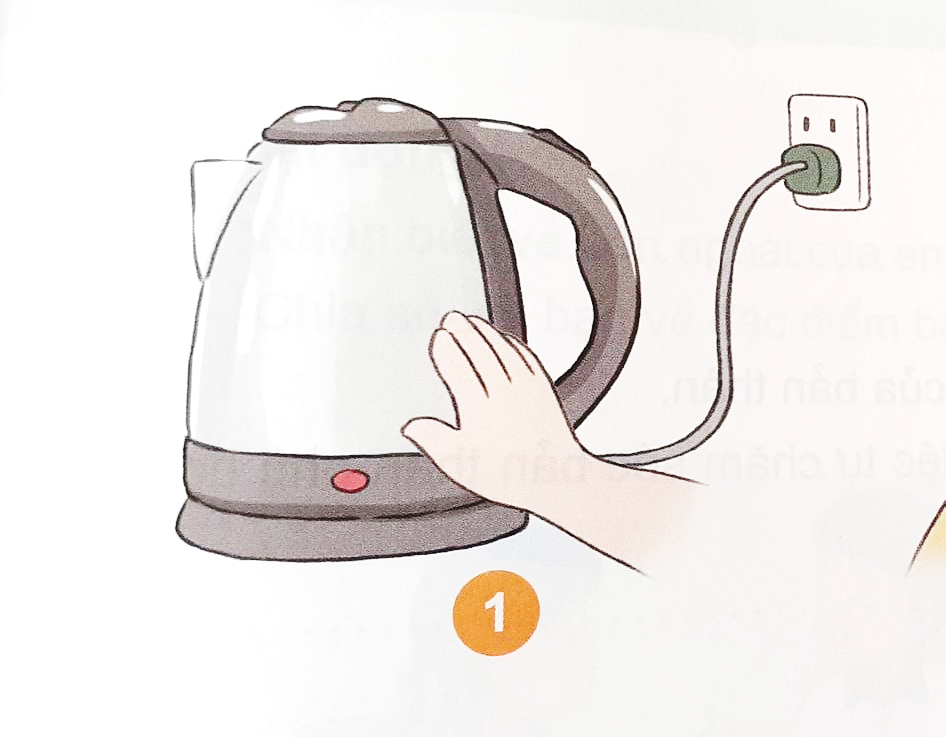 Tranh 2: Một bạn nam cầm kéo đùa với một bạn nữ
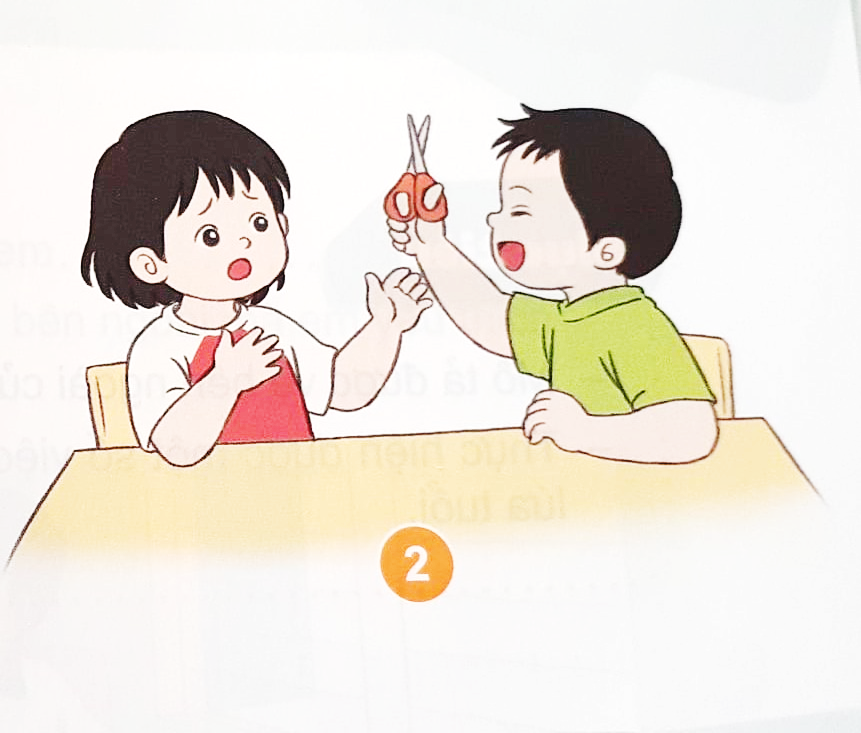 HOẠT ĐỘNG TRẢI NGHIỆM 1
THƯ GIÃN
VẬN DỤNG
Hoạt động 3: Thực hành ở gia đình.
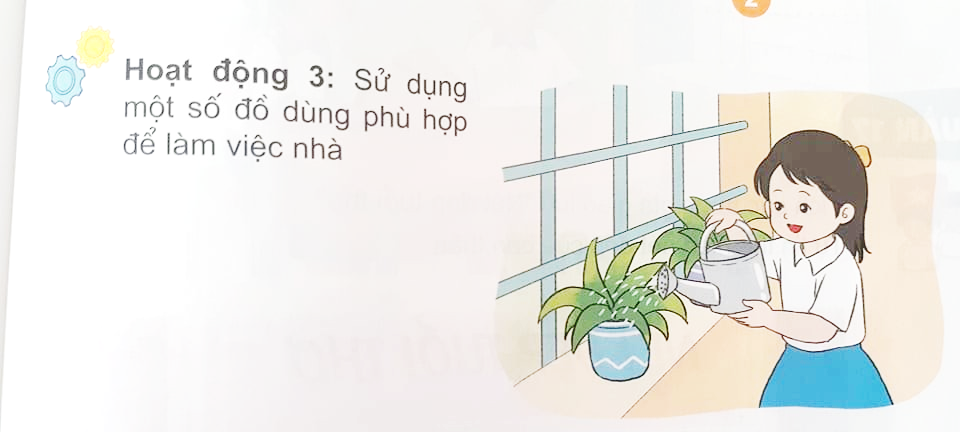 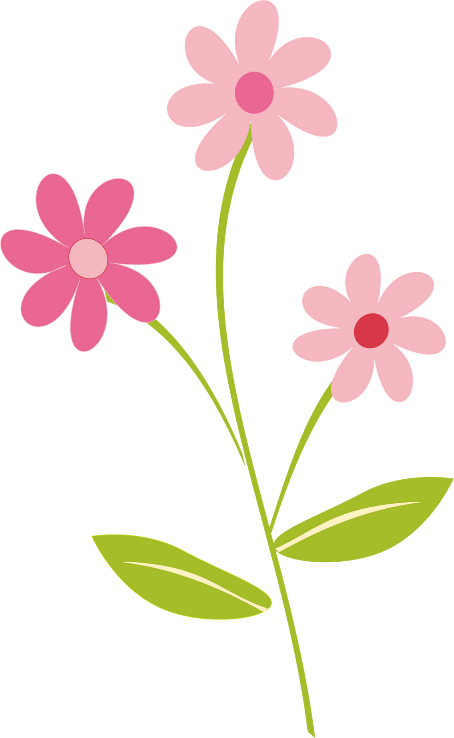